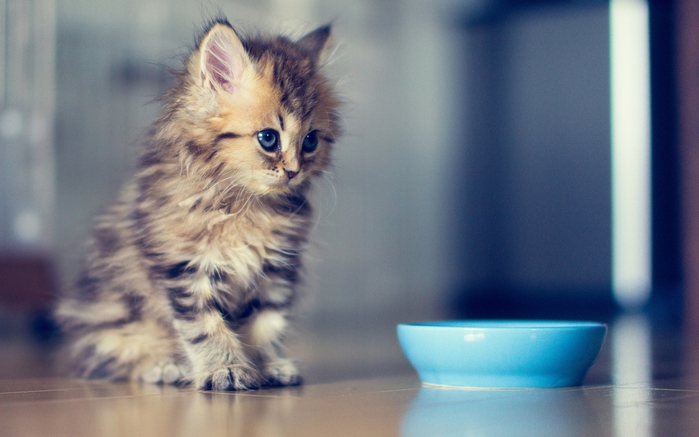 Скороговорки . Звук [с].
Просекова Т.Н.
У Сони коса до самого пояса.
Просекова Т.Н.
Дайте Соне сок и ананаса кусок.
Просекова Т.Н.
У Сони посылка. В ней бусы и косынка.
Просекова Т.Н.
Сом беседует с сомом:-Где ему построить дом?На песке, само собой – есть  и свет там, и покой.
Просекова Т.Н.
Из кискиной миски пёс сегодня «Вискас» унёс.А киска у пса из миски есть с аппетитом сосиски.
Просекова Т.Н.
У высокого куста Света видит аиста.
Просекова Т.Н.
Сёмин папа купит сыну снегокат.А когда весна наступит – самокат.
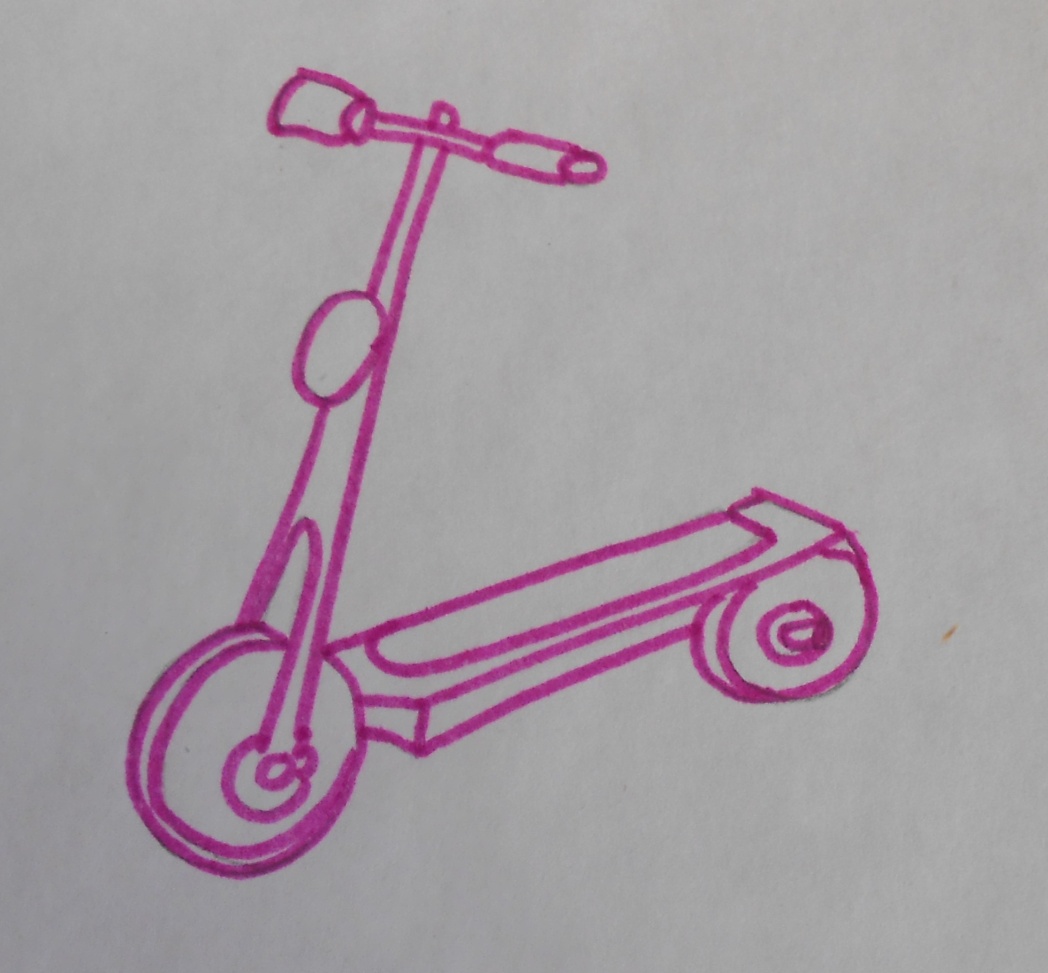 Просекова Т.Н.
Любимому сыну поёт лиса о  том, как синеют весной небеса.О том, как след в лесу найти и как от охотника уйти.
Просекова Т.Н.
Днём сонные совы на соснах сидят.Когда все уснут –на охоту летят.
Просекова Т.Н.
С осени и до весны спит медведь и видит сны.
Просекова Т.Н.
Сам сказать сумей-ка: в саду стоит скамейка.На скамейке сидит кот – он нам песенки поёт.
Просекова Т.Н.
Киска, киска, где твоя миска?Ест киска суп из миски.Сыта киска, пуста миска.
Просекова Т.Н.